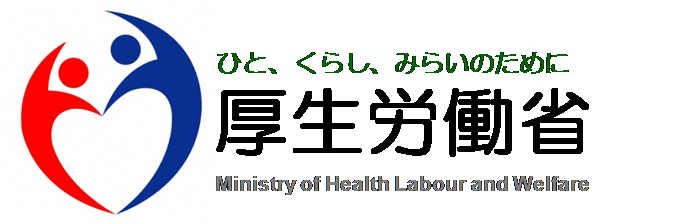 別添資料２
審査機能強化に係る新規エラーコード一覧
（令和５年６月審査対応）
令和5年4月２０日
社会･援護局 障害保健福祉部 企画課
このページは空白です。
審査内容の拡充に係る新規エラーコード一覧
（１）審査機能強化に係る新規エラーコード一覧
○ 令和５年６月審査より追加となるエラーコードの一覧を以下に示す。
　　なお、「警告」から「エラー（返戻）」への移行（令和５年度の実施）にてエラー移行を予定している新規エラーコードについ　　　　
　　ては、別添資料１を参照。
審査内容の拡充に係る新規エラーコード一覧
（１）審査機能強化に係る新規エラーコード一覧